WILD359ers
の
イベントについてー！
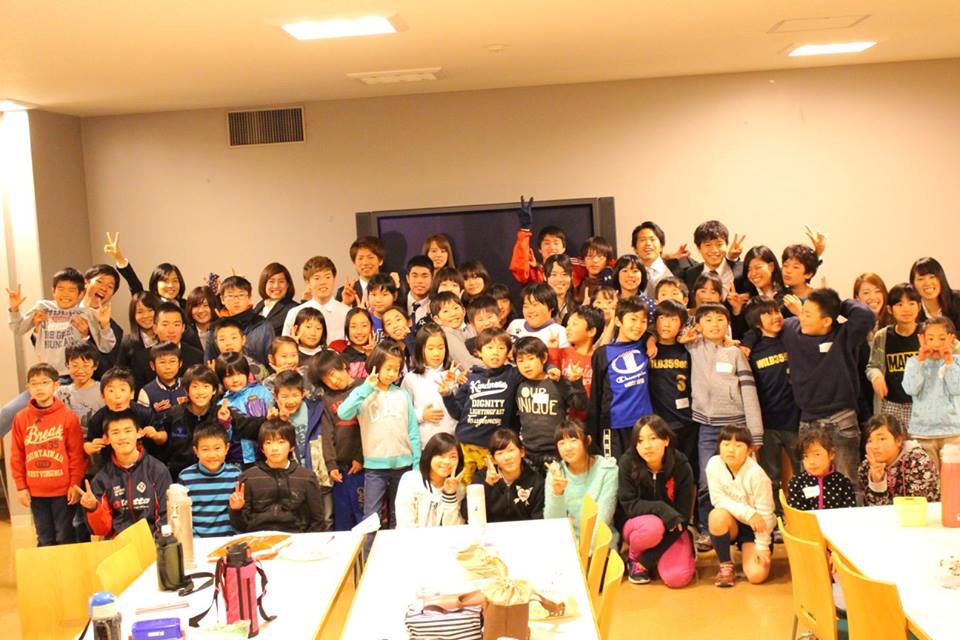 卒業式のとき
まず、、、
WILDの通常活動
４プログラム→なんでしょう？
fun-土
Flags
スポチャン
ダンス
それとはべつに、、
イベント
冬イベのとき
があります。
具体的に言うと
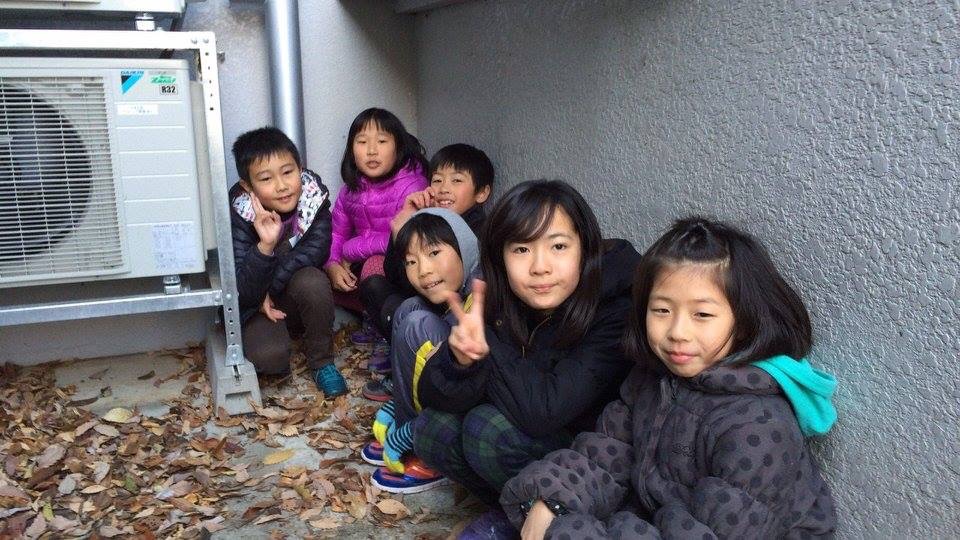 夏イベント
冬イベント
スクエア
卒業式
の４つからなります
イベントは普段の通常活動で会えないスタッフ（大学生）や子ども、保護者さんみんなに会えるチャンス！
ダンス
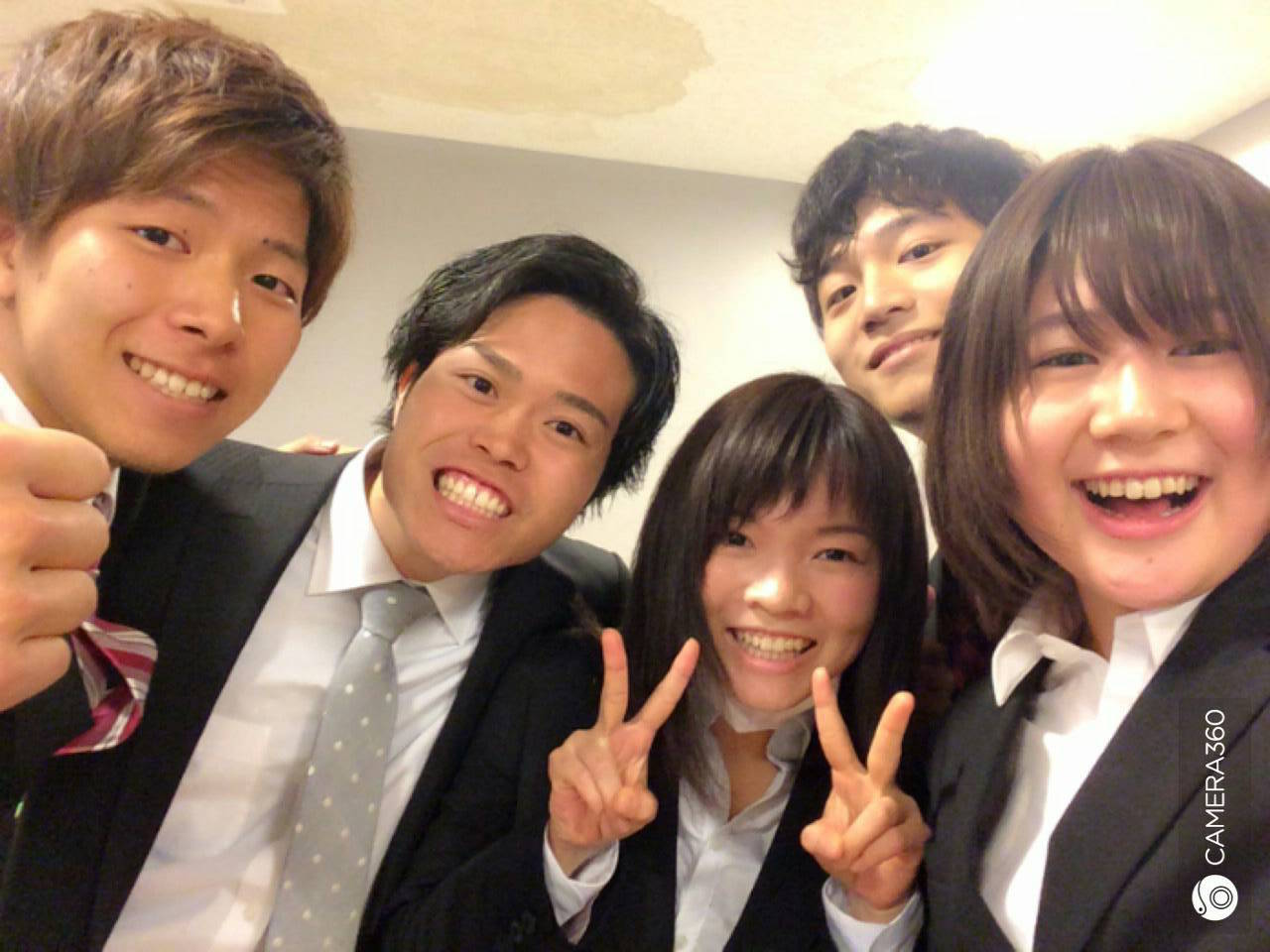 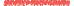 fun-土Flags
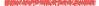 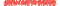 スポチャン
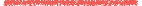 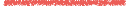 fun-土
Flags
ダンス
スポチャン
企画段階からプログラム関係なくみんなで協力してつくりあげます！
夏イベのとき
fun-土
ダンス
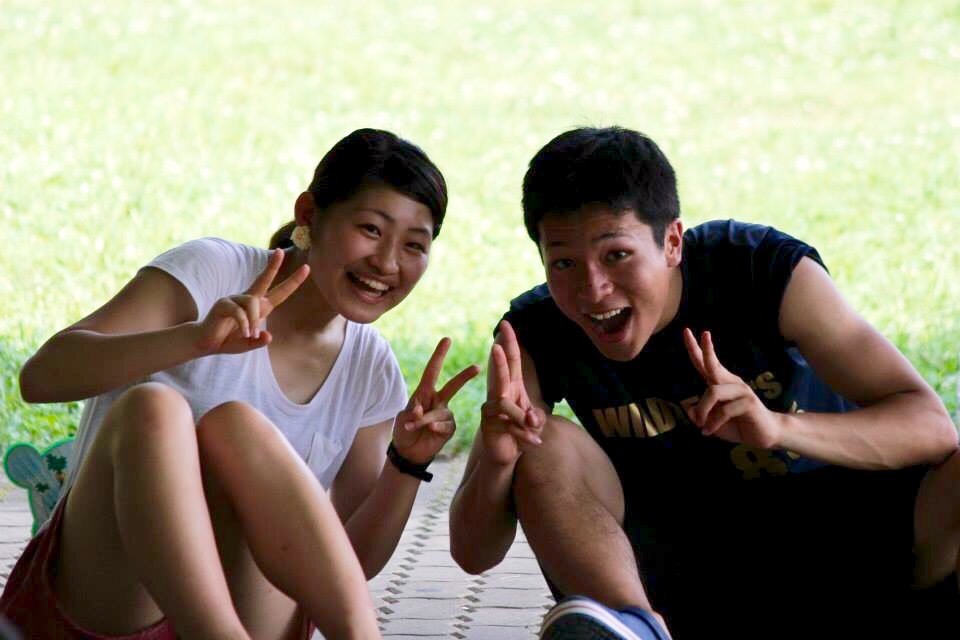 fun-土
Flags
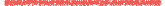 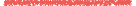 終わったあとの達成感ハンパねぇ！！
活動で、新歓合宿で、
待ってるよーーーー！！！
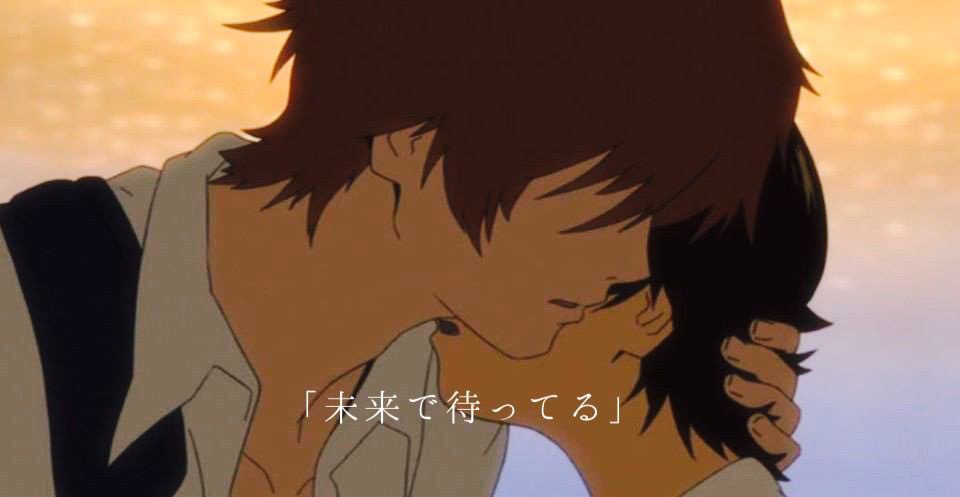